Komunikasi antar pribadi
Putu Agus Indrawan, M.Pd
Pengertian komunikasi antar pribadi
Menurut Gode (Alo Liliweri, 1997); Komunikasi antar pribadi adalah proses umum yang terjadi dengan berbagi cara antara satu dengan beberapa orang.
Menurut Efendi (Alo Liliweri, 1997); komunikasi antar pribadi adalah suatu proses interaksi yang terjadi antara komunikator dan komunikan yang dianggap sebagai alat yang efektif untuk mengubah sikap, pendapat, dan perilaku. 
Menurut De Vito (Alo Liliweri, 1991); komunikasi antar pribadi adalah pengiriman pesan pesan dari seseorang dan diterima oleh orang lain atau sekelompok orang yang menimbulkan timbal balik langsung. 
Kesimpulan Komunikasi antar pribadi adalah komunikasi yang terjalin antara dua individu atau lebih yang berlangsung melalui tatap muka atau dengan perantara/media.
Ciri-ciri komunikasi
Menurut Rogers, terdiri 5 ciri dalam komunikasi;
Terjadi arus pesan dua arah
Terjadi umpan balik
Jangkauan terhadap orang banyak relatif lambat
Terdapat efek yaitu berupa perubahan sikap.
Menurut De vito, terdiri 5 ciri dalam komunikasi;
Keterbukaan antar individu
Ada empati 
Ada dukungan atau perhatian 
Adanya rasa positif
Adanya kesamaan
Contoh komunikasi berdasarkan tujuan
Menyampaikan imformasi 
Berbagi pengalaman 
Menumbuhkan simpati 
Kerjasama 
Menularkan motivasi 
Kesenangan/kepuasan psikis
Proses komunikasi
Komunikator 
Komunikan 
Media/perantara
Bahasa/lambang – lisan dan tulisan 

Komunikasi Primer (komunikasi langsung)
Komunikasi Sekunder (Komunikasi bermedia)
Fungsi komunikasi antar pribadi
Karakteristik komunikasi antar pribadi menurut Suranto (2003)
Faktor yang mempengaruhi komunikasi antar pribadi – persepsi (Rakhmat, 2001)
[Speaker Notes: Faktor Situasional; misal: kondisi lagi lapar, komunikan tdk fokus.
Faktor personal dipengaruhi dari pihak komunikator dan komunikan, lebih dekat dengan aspek psikologis personal]
Bimbingan dan konseling
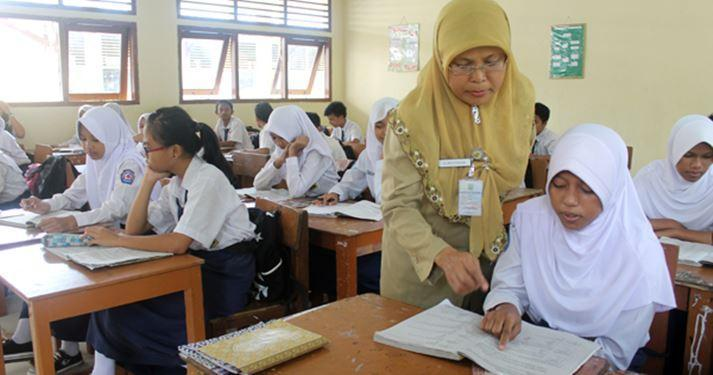 Proses pemberian layanan yang memandirikan dan mengembangkan potensi siswa dalam bentuk bimbingan dan konseling di sekolah. Selama proses tersebut membutuhkan komunikasi agar tercapai tujuan dari semua layanan yang diberikan kepada siswa. Komunikasi dibangun secara bersama atau terjadi komunikasi multi arah.
Bentuk komunikasi dalam bimbingan dan konseling
Evaluasi presentasi
http://bit.ly/evaluasipresentasi
ID
SUPEREGO
EGO
ETIKA
18 NILAI PENDIDIKAN KARAKTER
Kemdiknas, 2010 dalam Hanani (2017)
18 NILAI PENDIDIKAN KARAKTER
18 NILAI PENDIDIKAN KARAKTER
Pentingnya etika dalam komunikasi!
SYARAT KOMUNIKASI